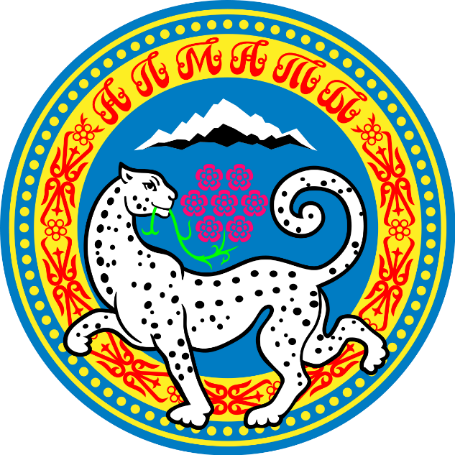 ОТЧЕТ
o проделанной работе 
Управления градостроительного контроля
за 2020 год
Алматы, 2021
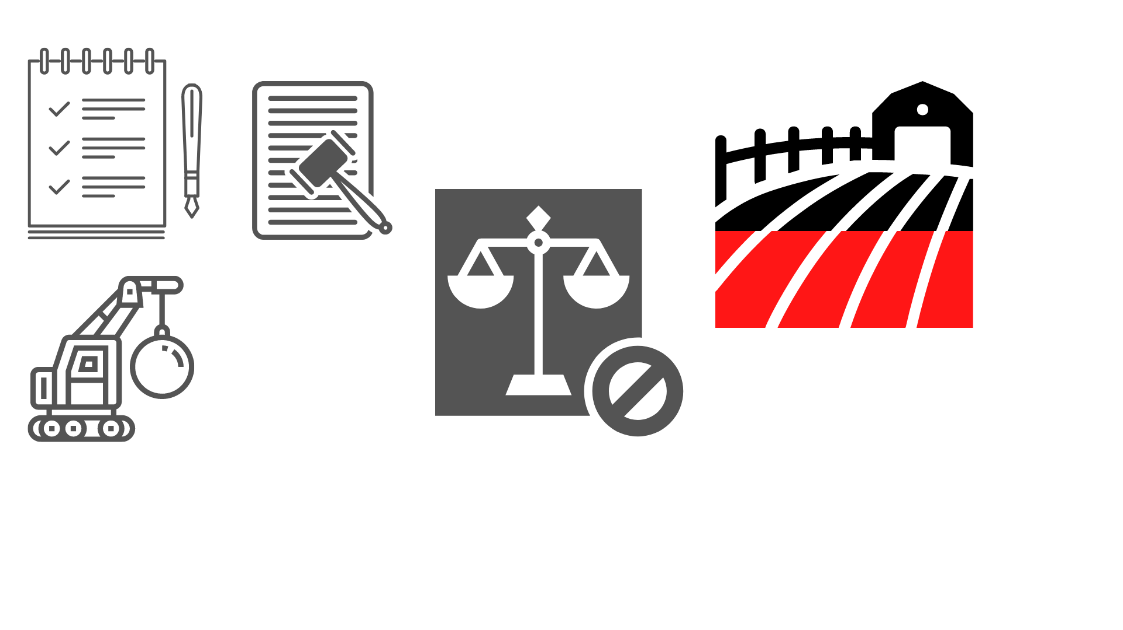 560
ПРОВЕРОК
Градостроительный контроль
СУММА
229 МЛН ТГ
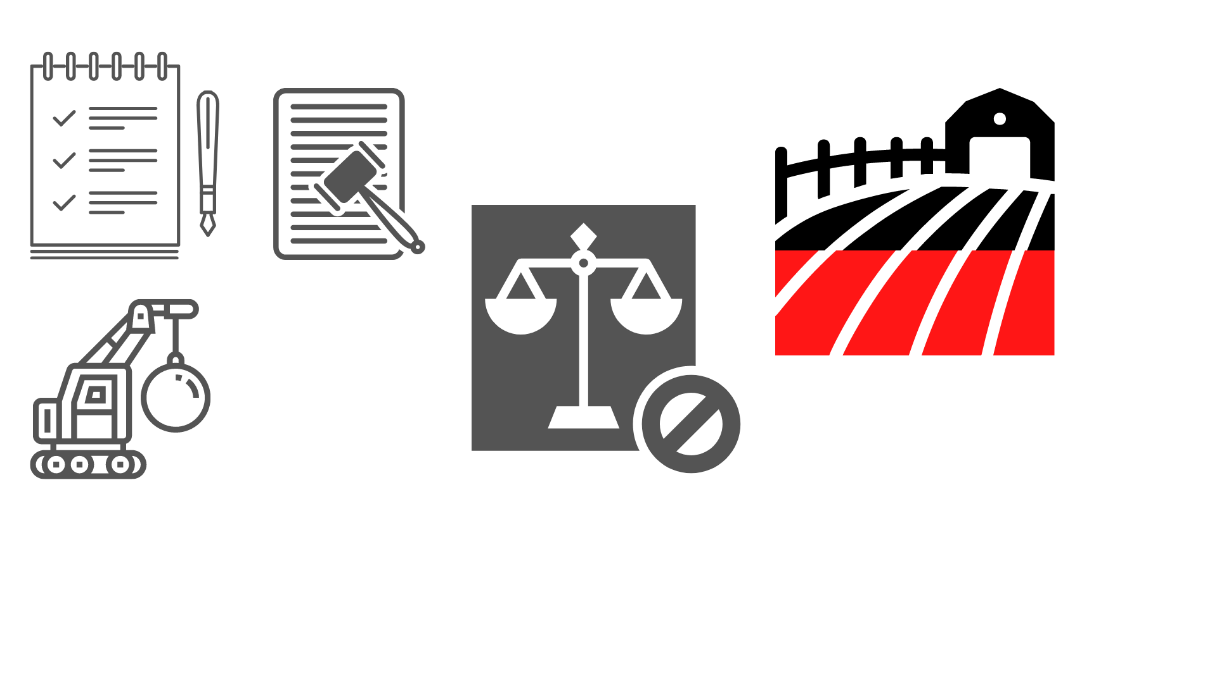 978
НАРУШЕНИЙ
о сносе незаконных объектов
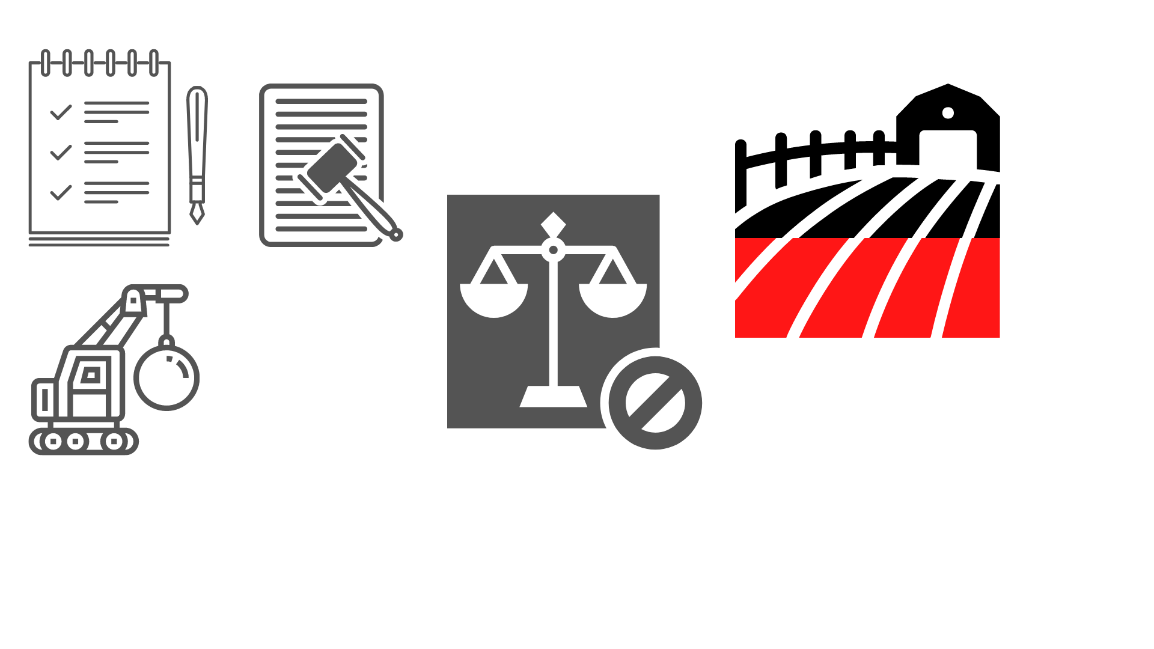 29
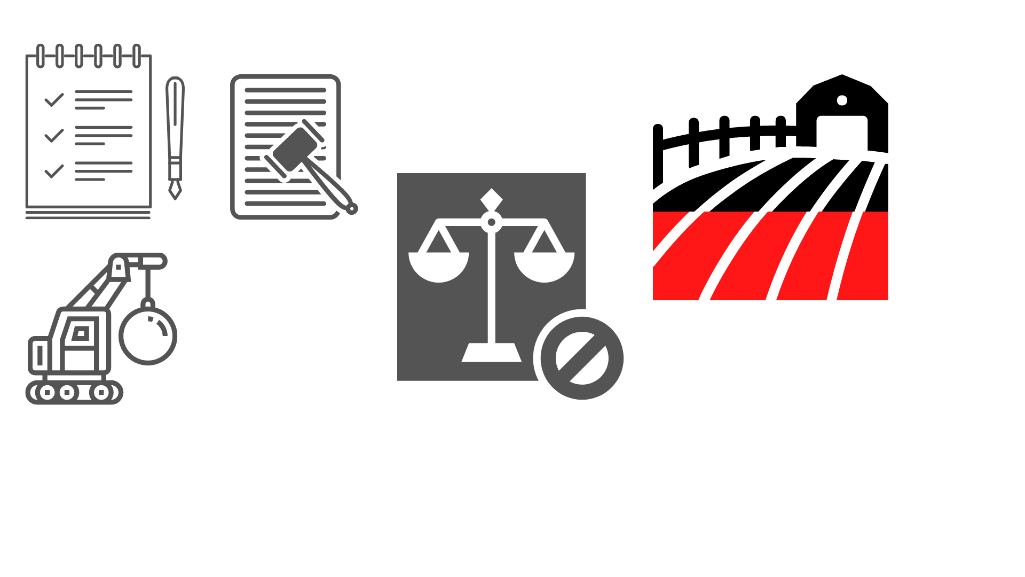 В суды направлены
466
исковых заявления
437
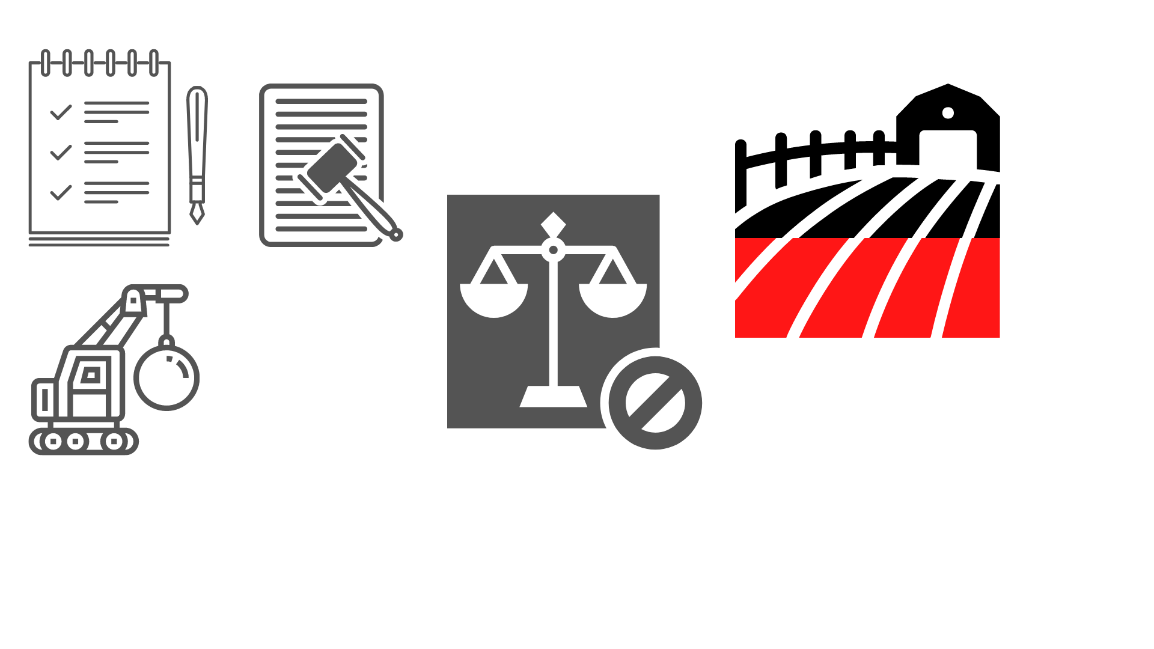 на рассмотрении
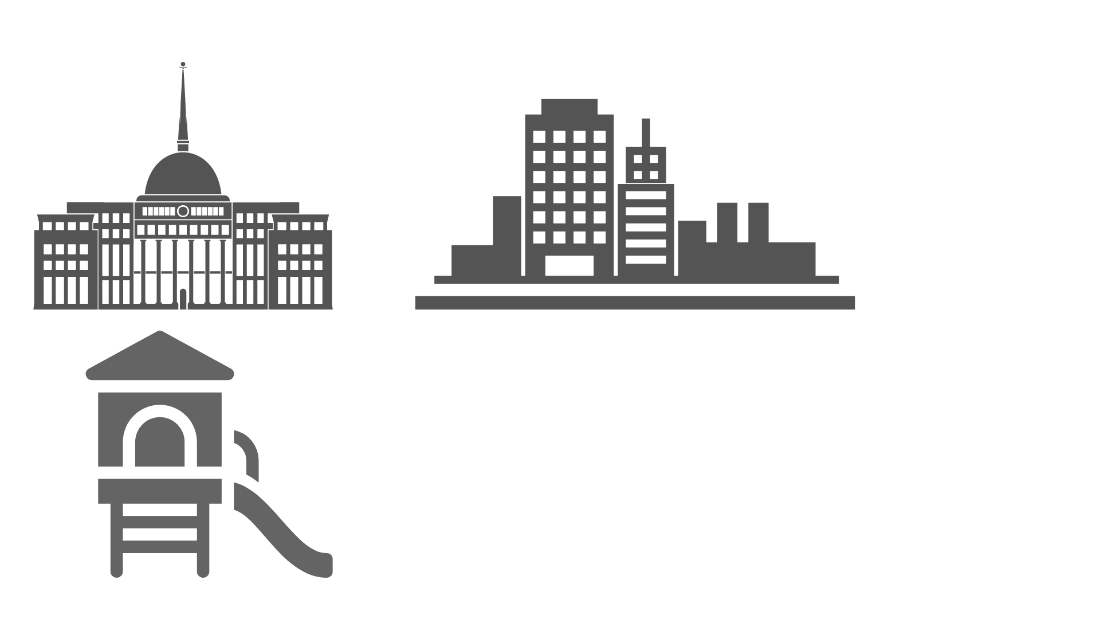 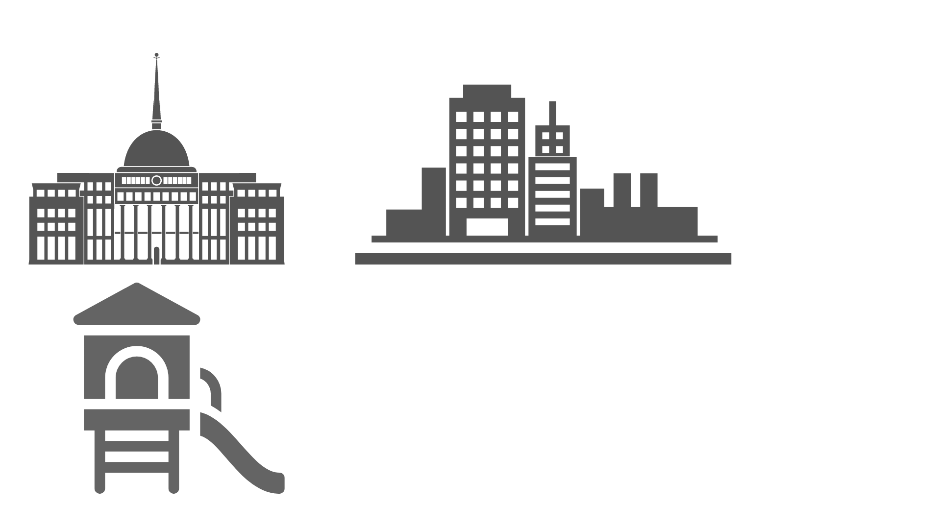 самовольно установленных  на землях
Без судебных разбирательств выявлено и снесено более
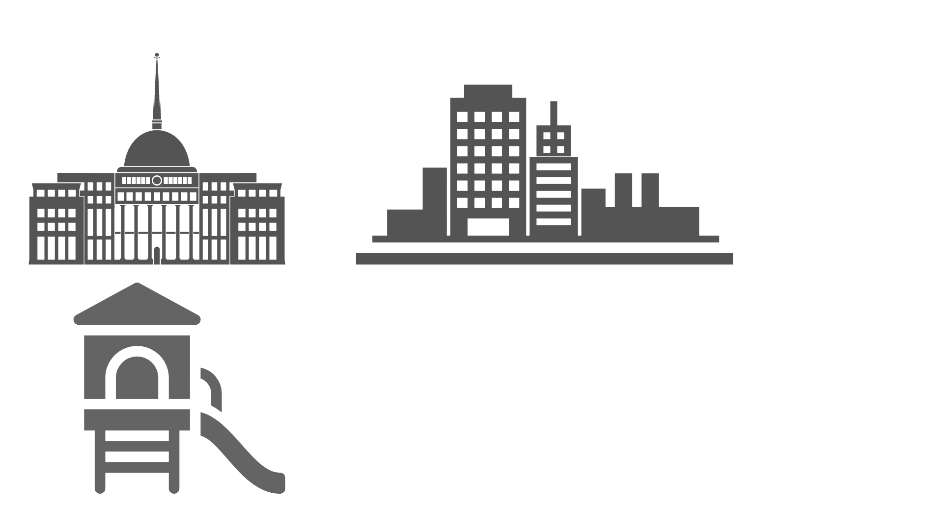 900
ВДОЛЬ УЛИЦ
ГОСФОНДА
ДВОРОВ
СТРОИТЕЛЬНЫЙ БЛОК
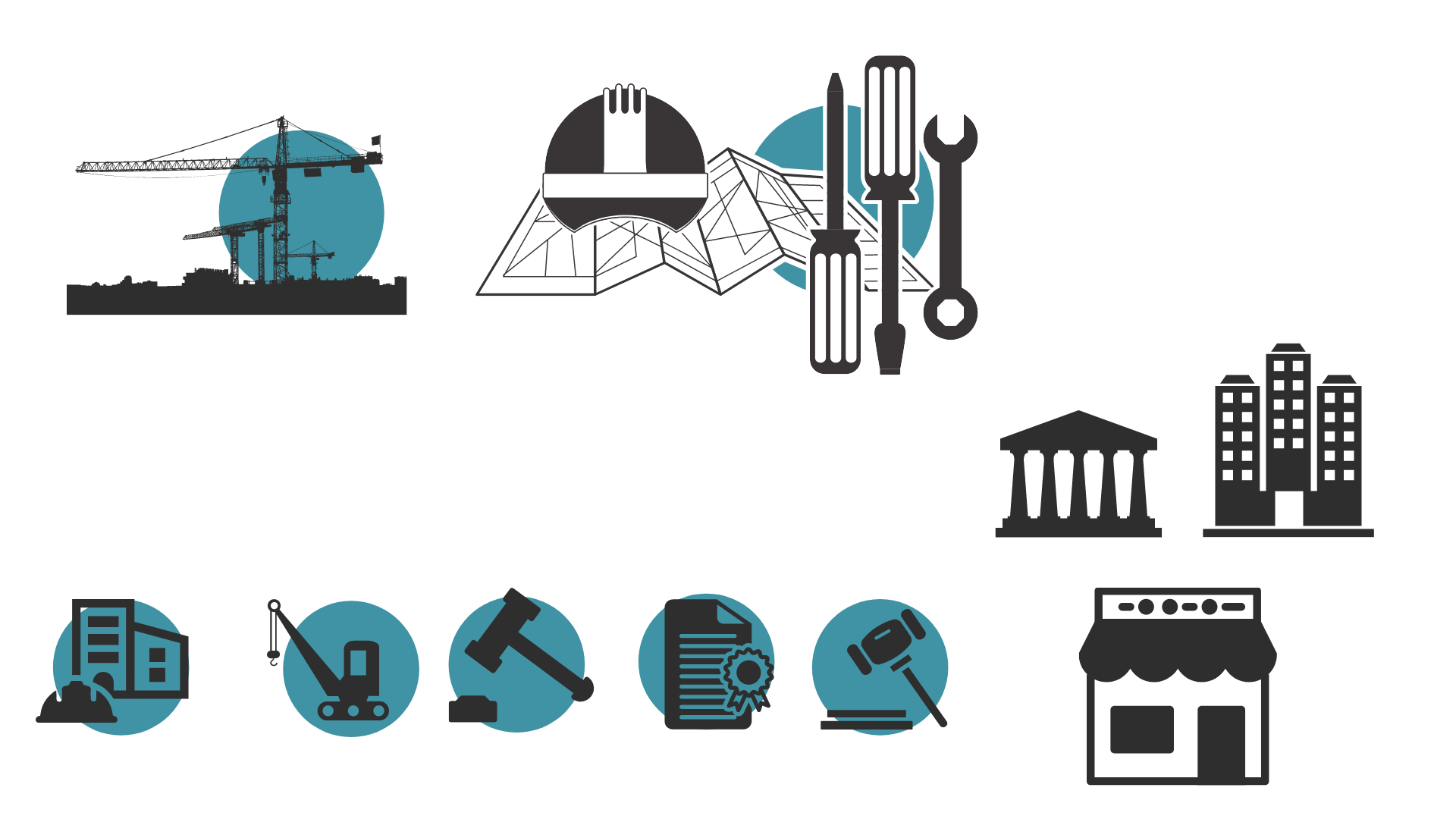 Количество строящихся объектов
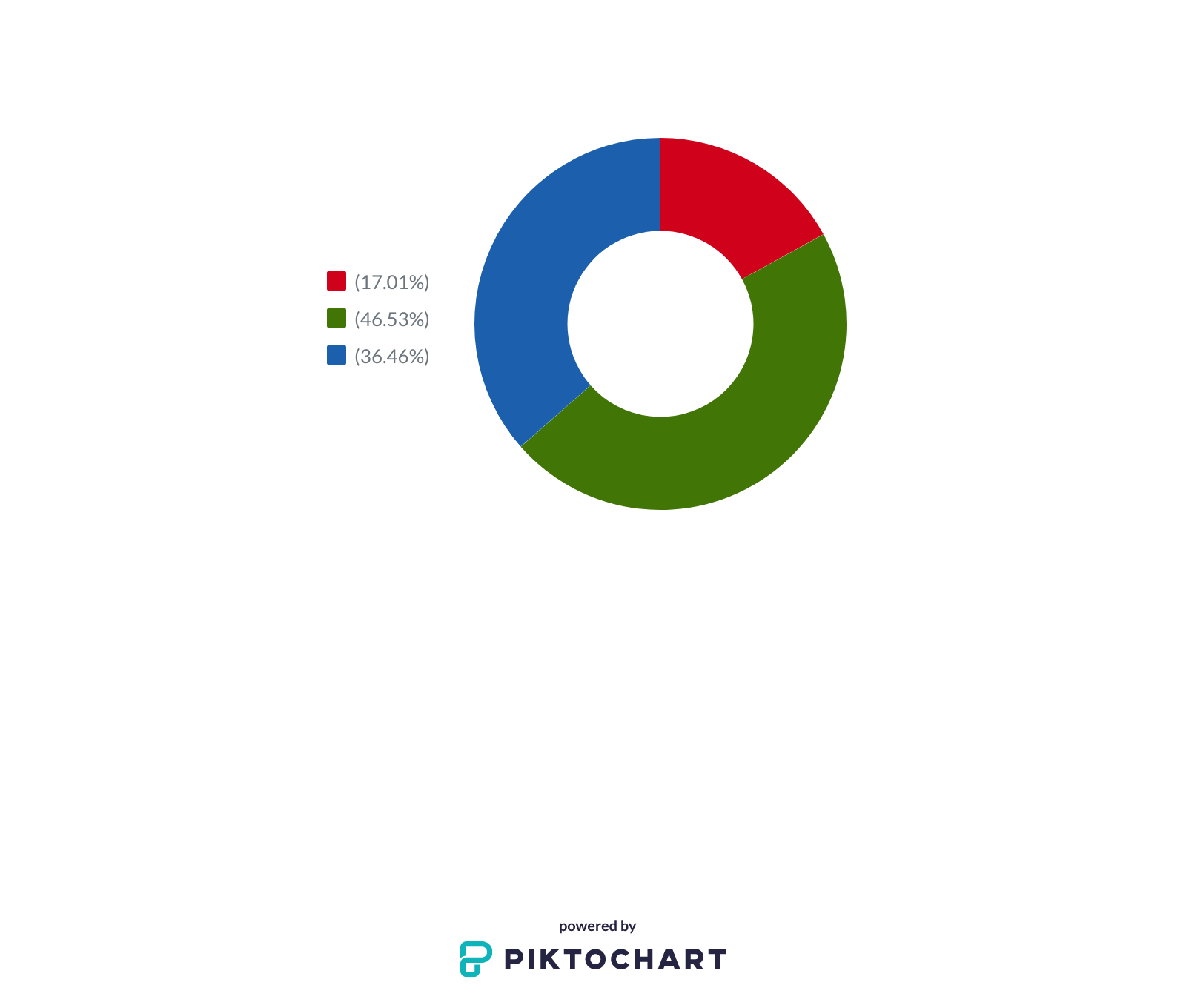 223
1 311
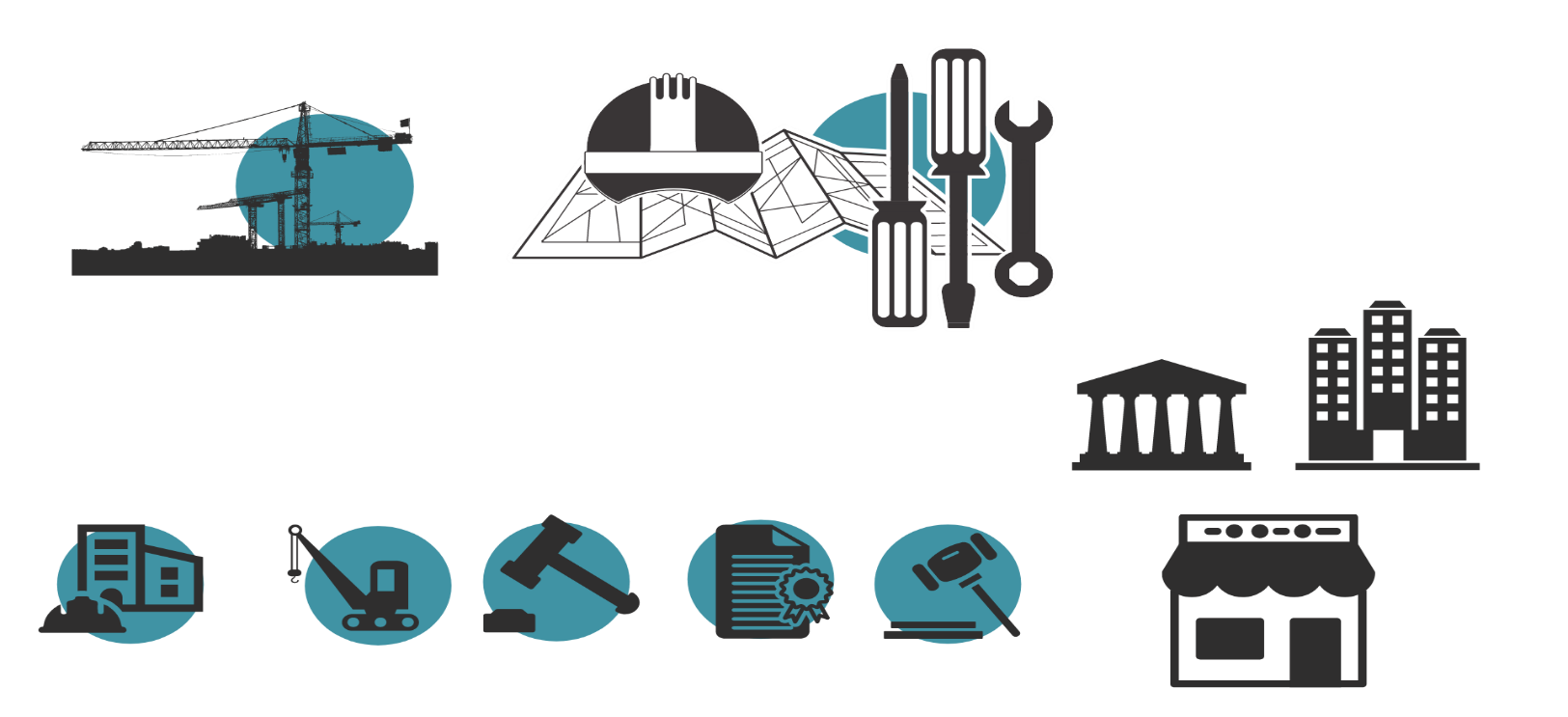 за счет бюджетных средств
На объектах строительства задействованы
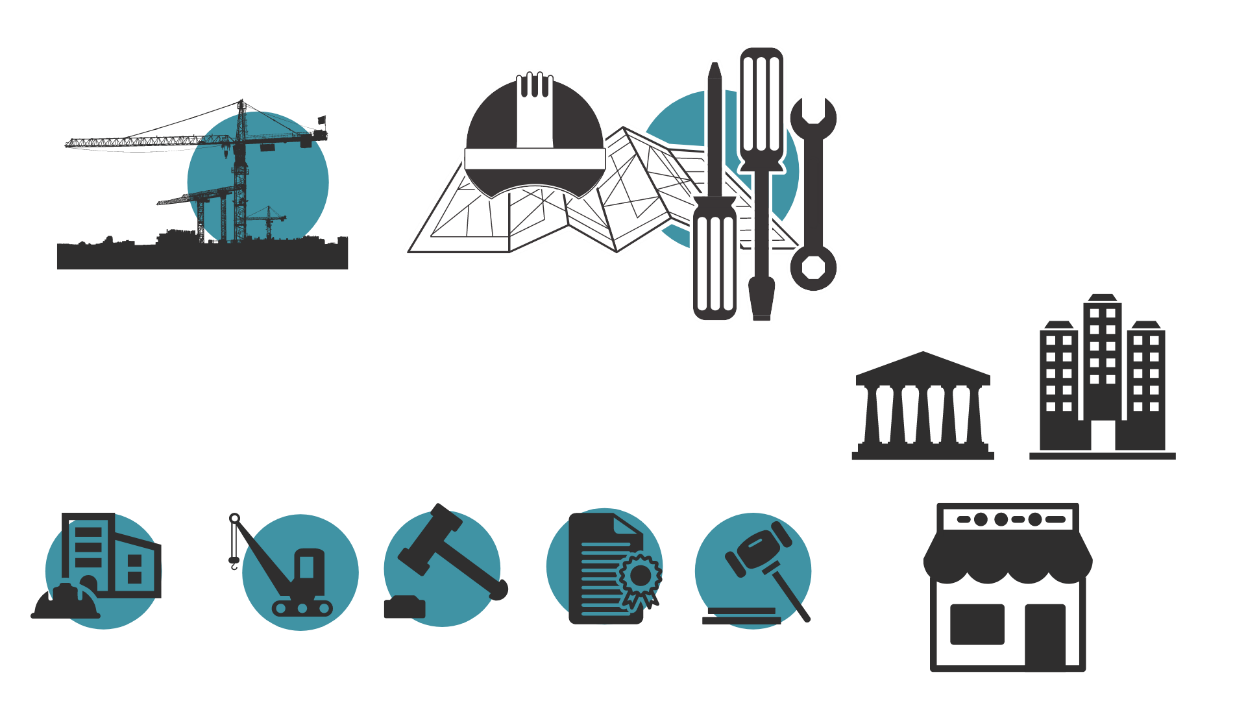 478
коммерческие
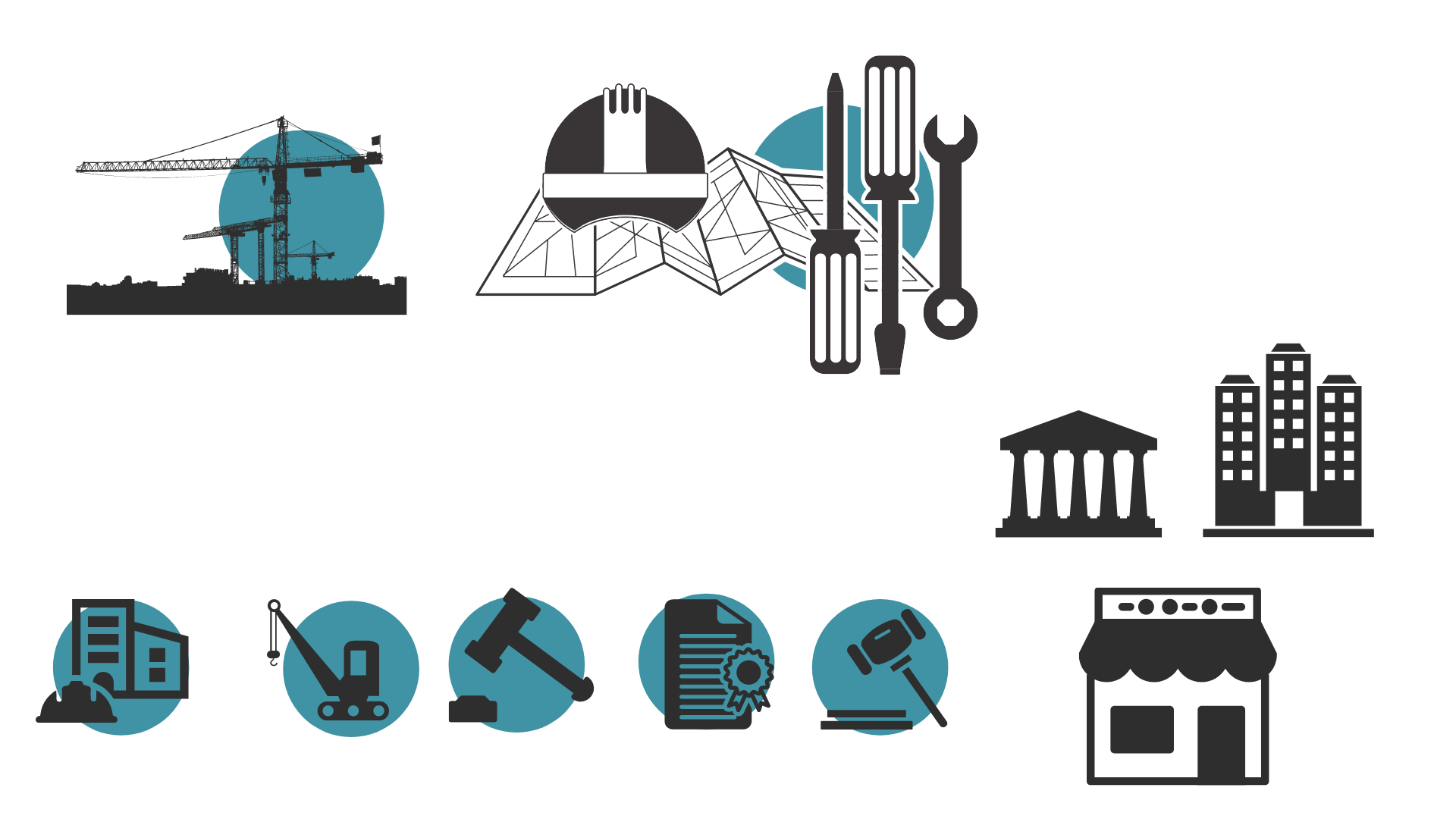 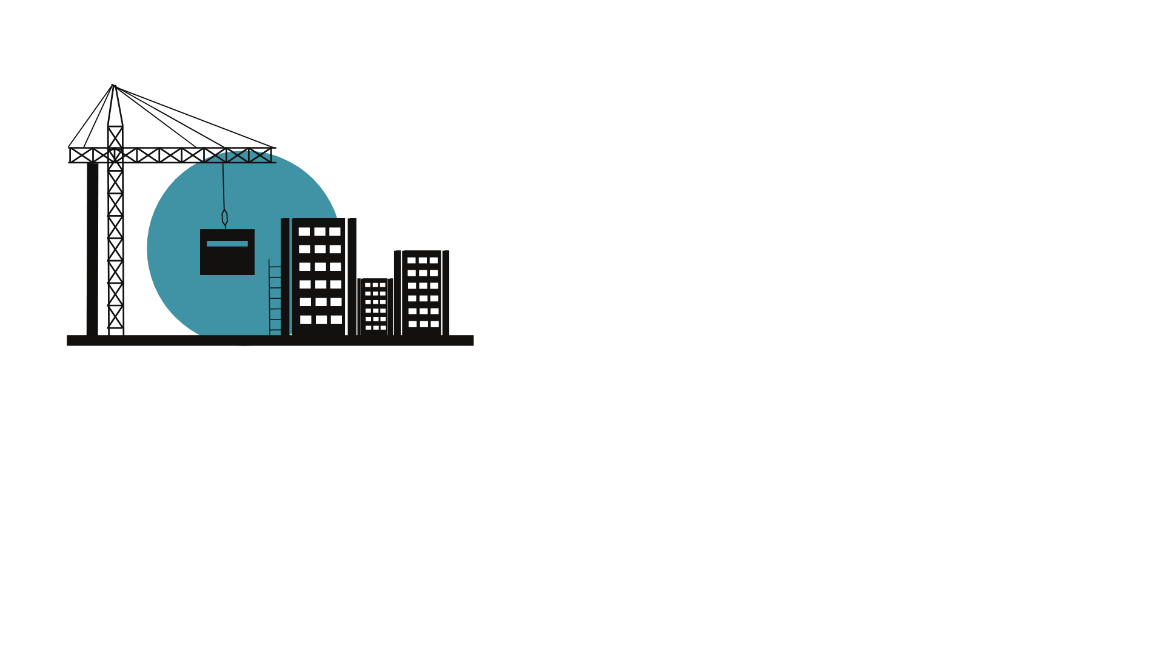 1 108 нарушений
введено в эксплуатацию
610
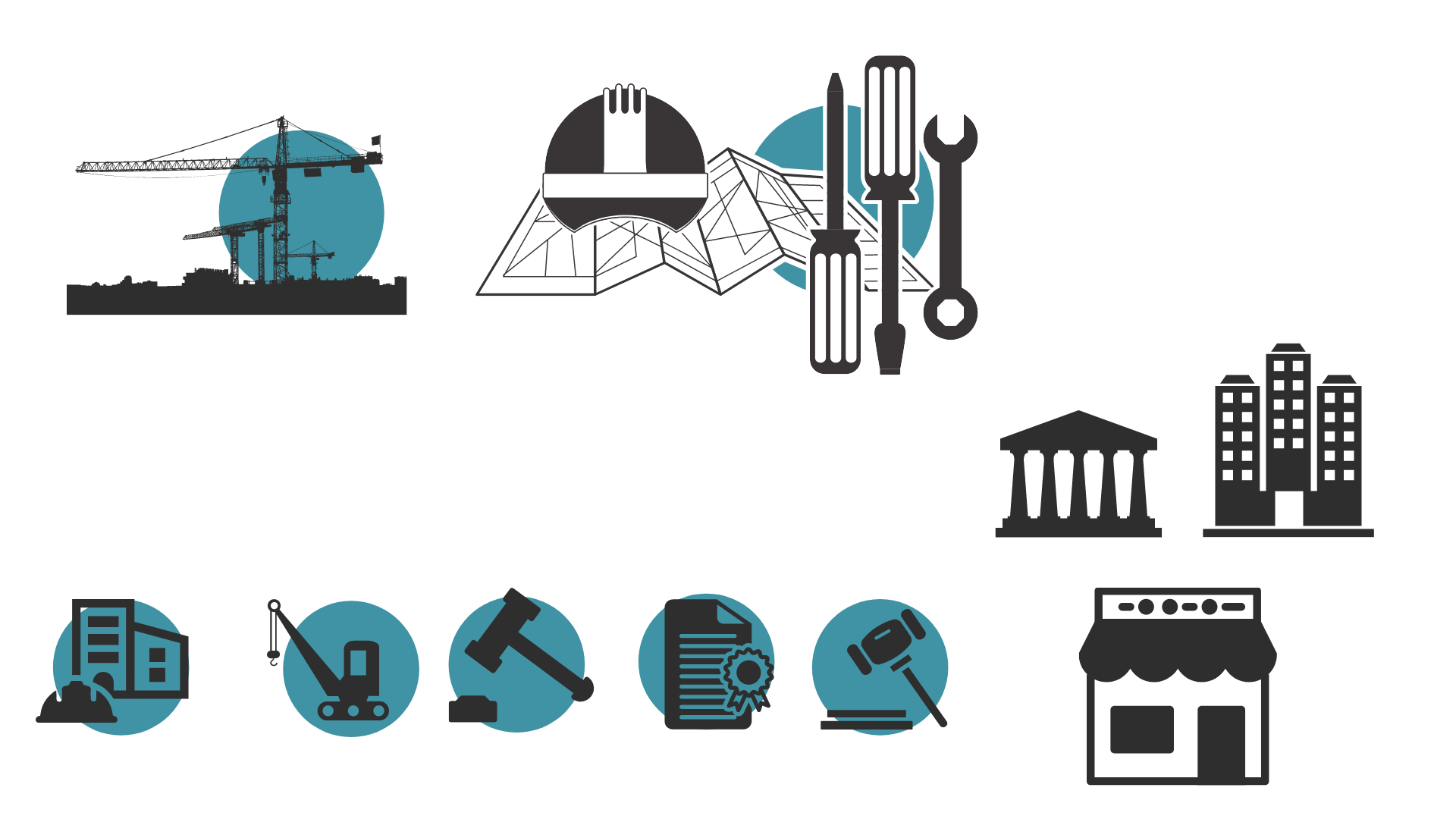 948  протоколов
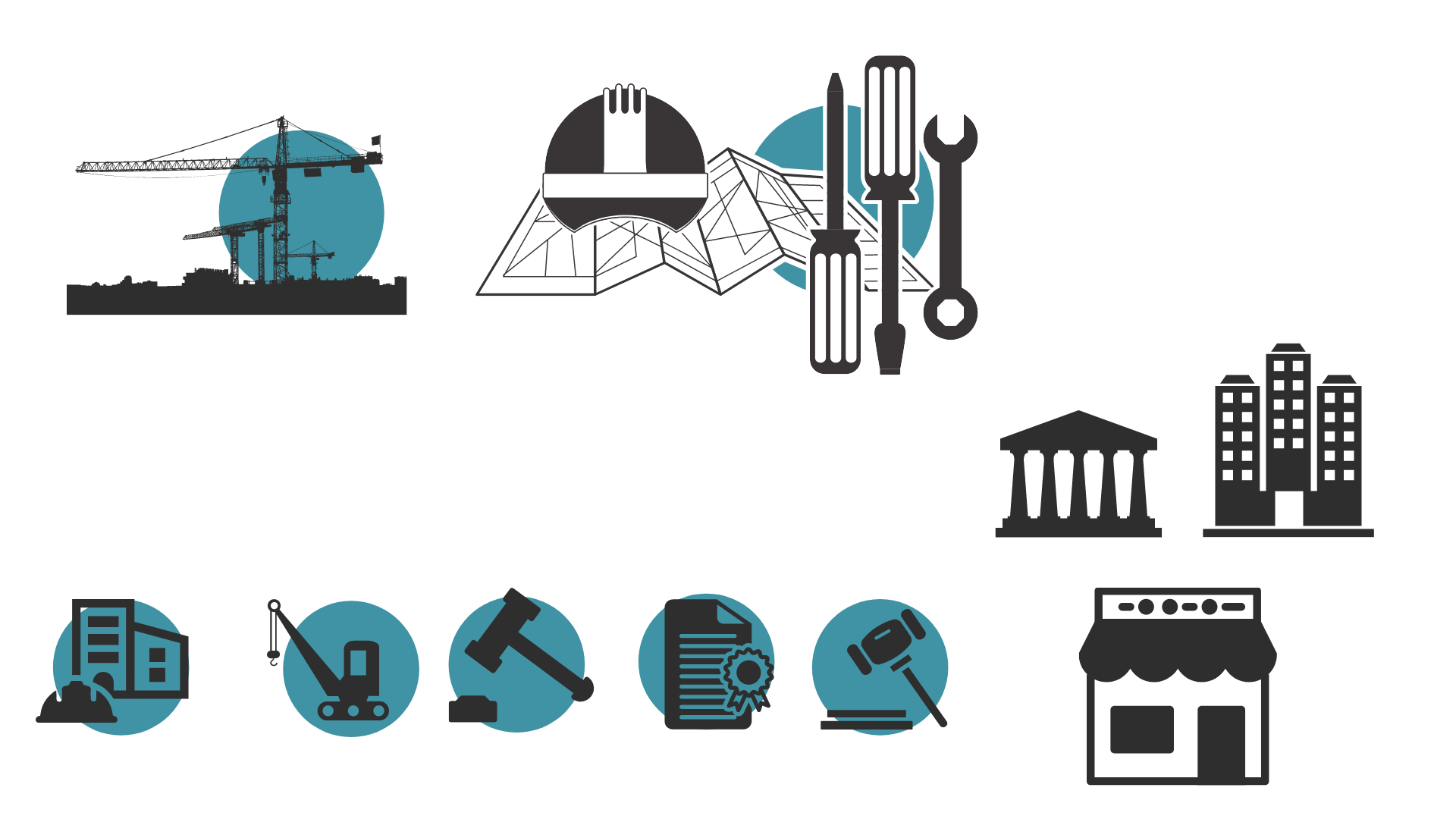 Прекращены действия государственных строительных лицензий 187 строительных компаний.
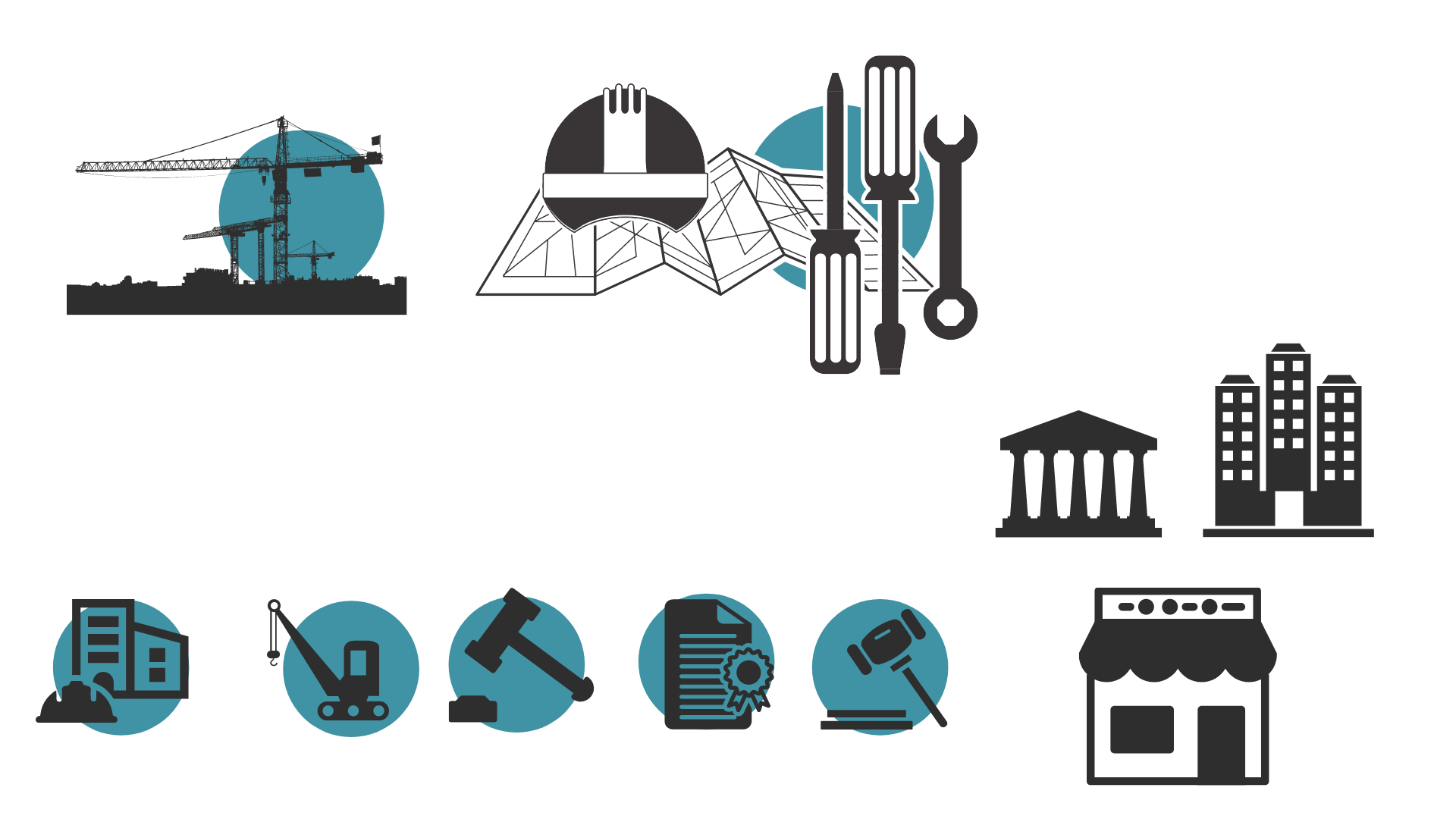 Привлечены к ответственности 47 организаций технического надзора за ненадлежащий
контроль (2019 год 11 субъектов).
НАПРАВЛЕНИЕ РАБОТЫ ЗЕМЕЛЬНОЙ ИНСПЕКЦИИ
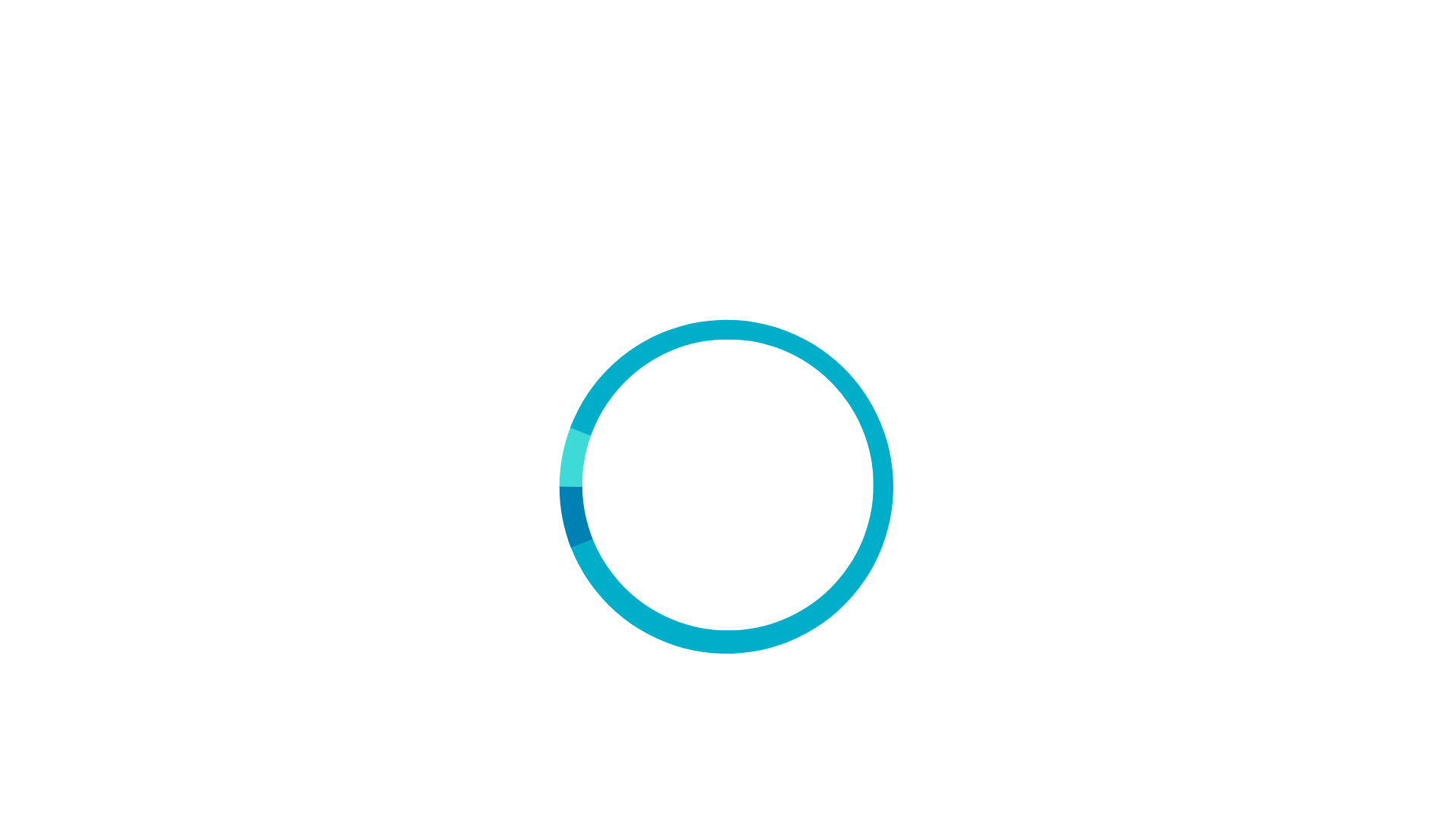 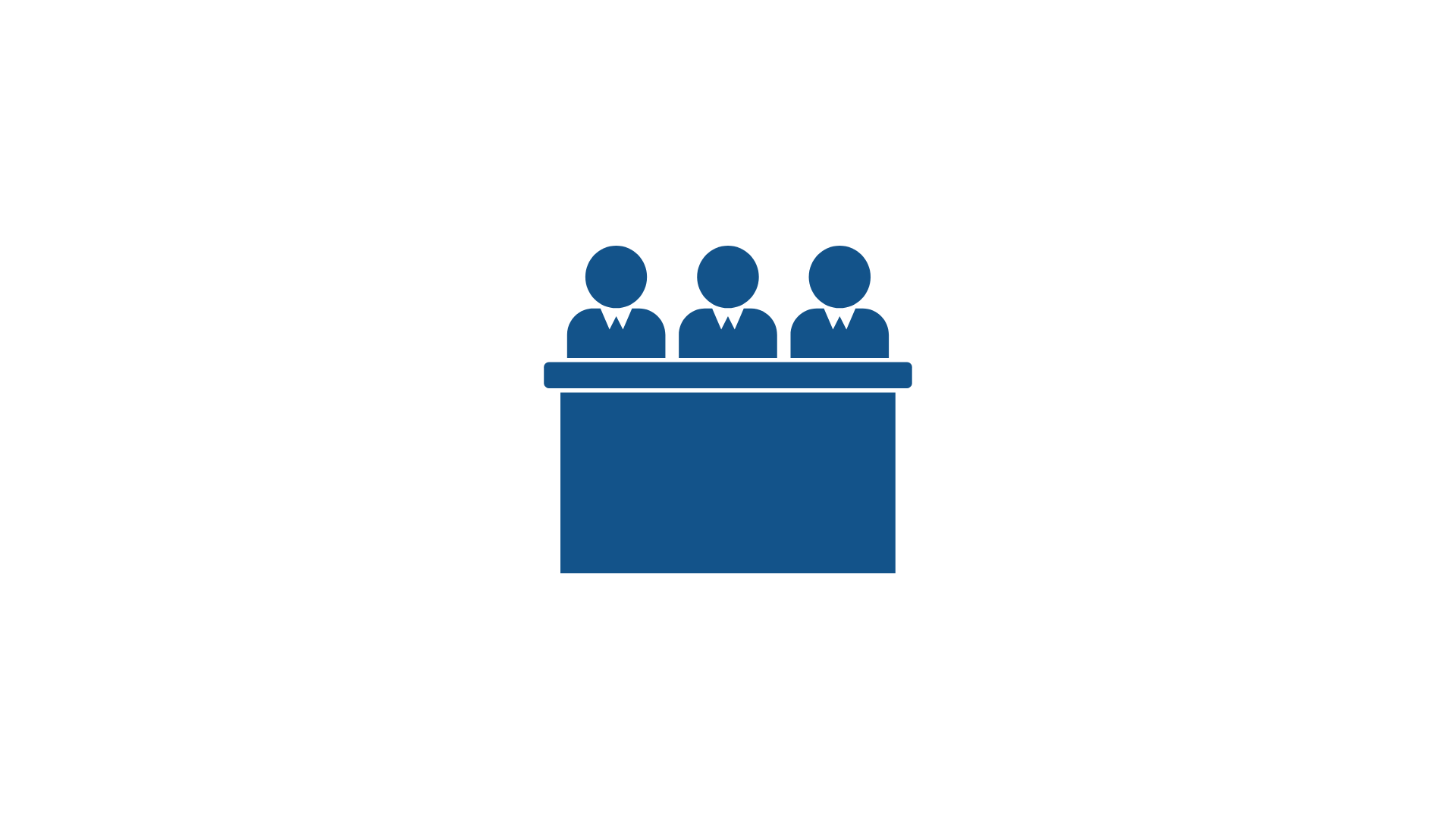 Самовольный захват
земель
Используются не по нецелевому назначению
161
144
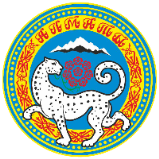 Государственные услуги
Лицензия
Рассмотрено заявлений по вопросу выдачи лицензий и аттестатов эксперта осуществляющих инжиниринговые услуги
1 858
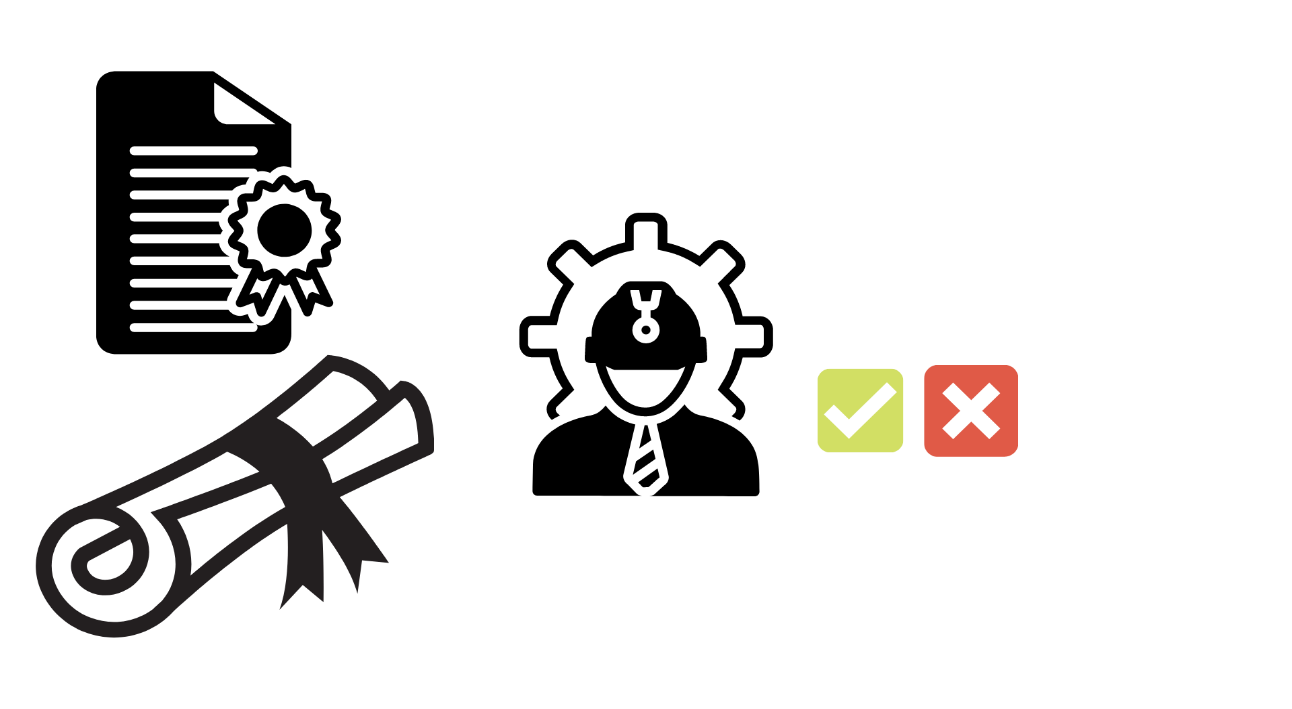 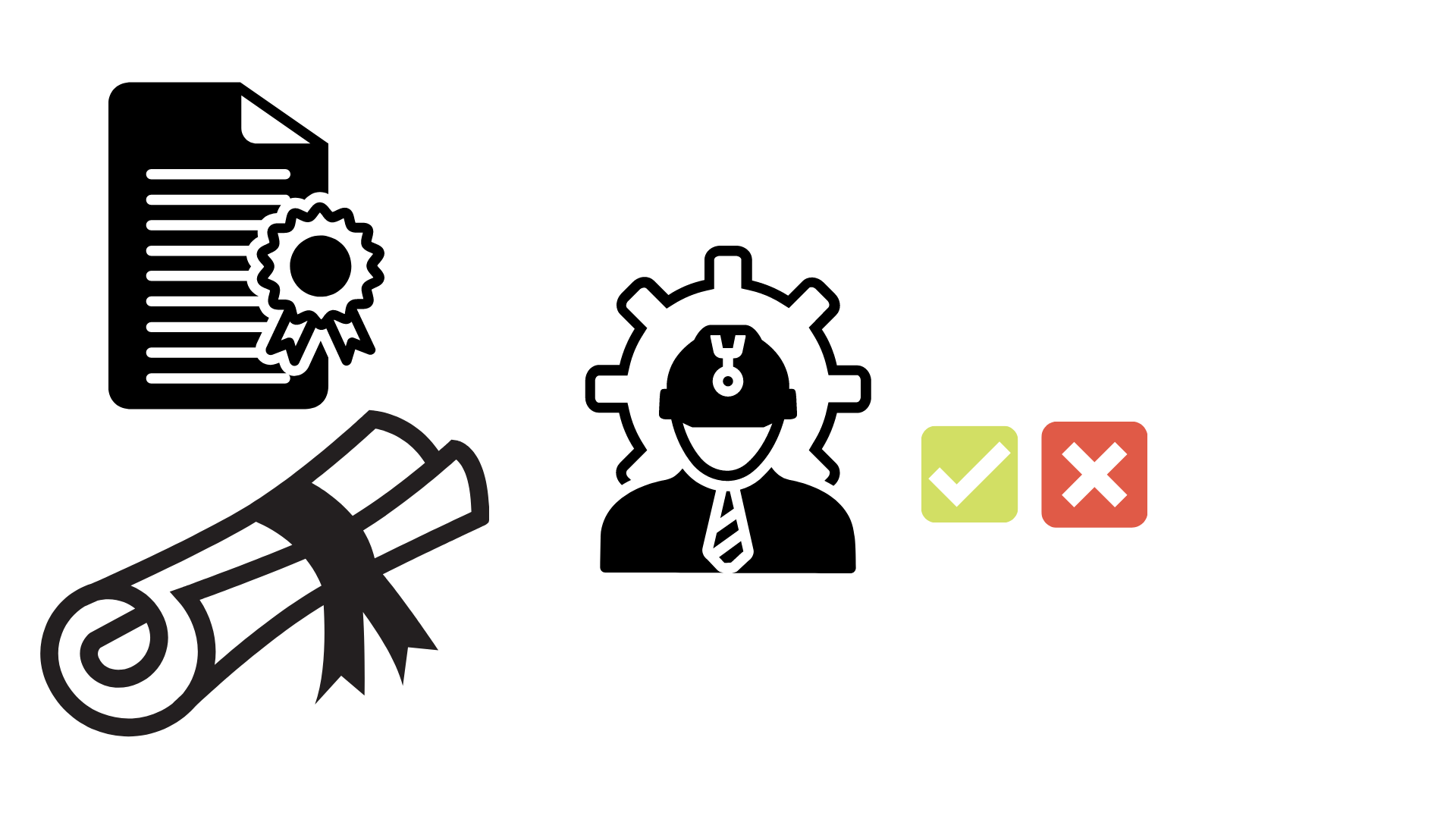 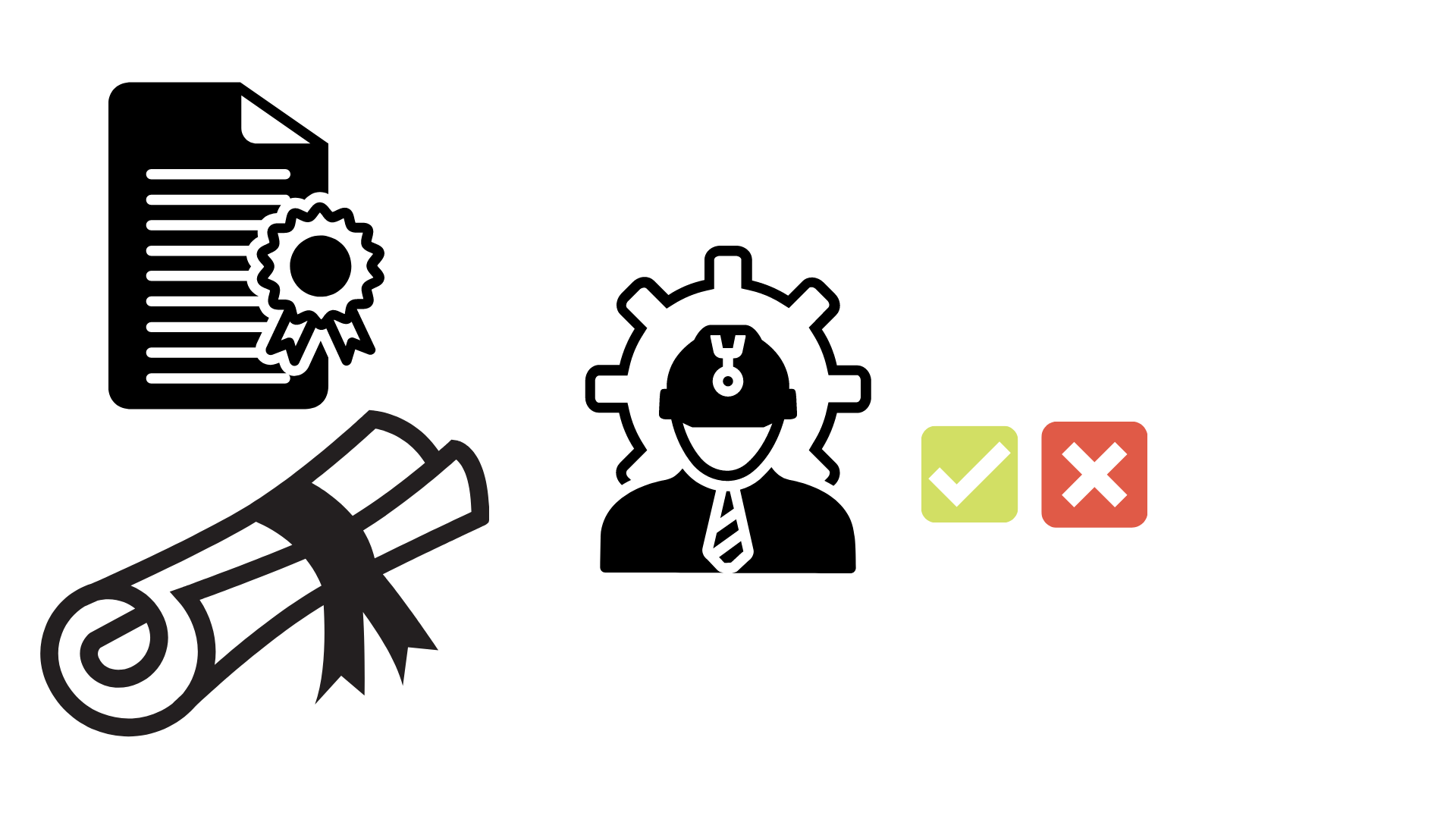 550
1308
Выдано лицензий
647
Выдан 61 аттестат эксперта технического и авторского надзоров.
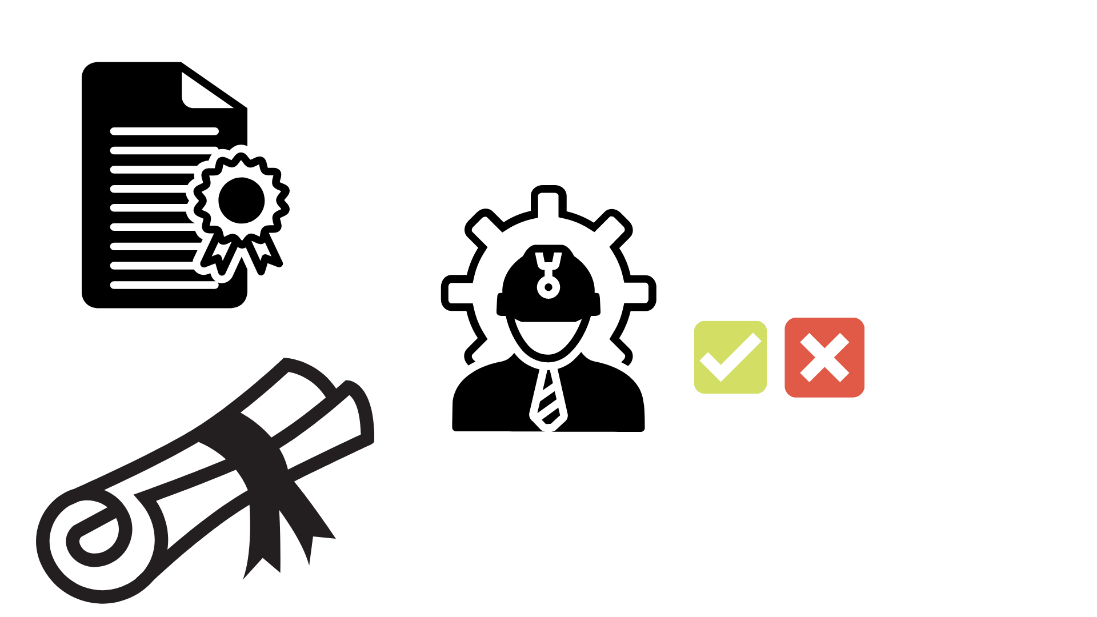 Обращения физических и юридических лиц
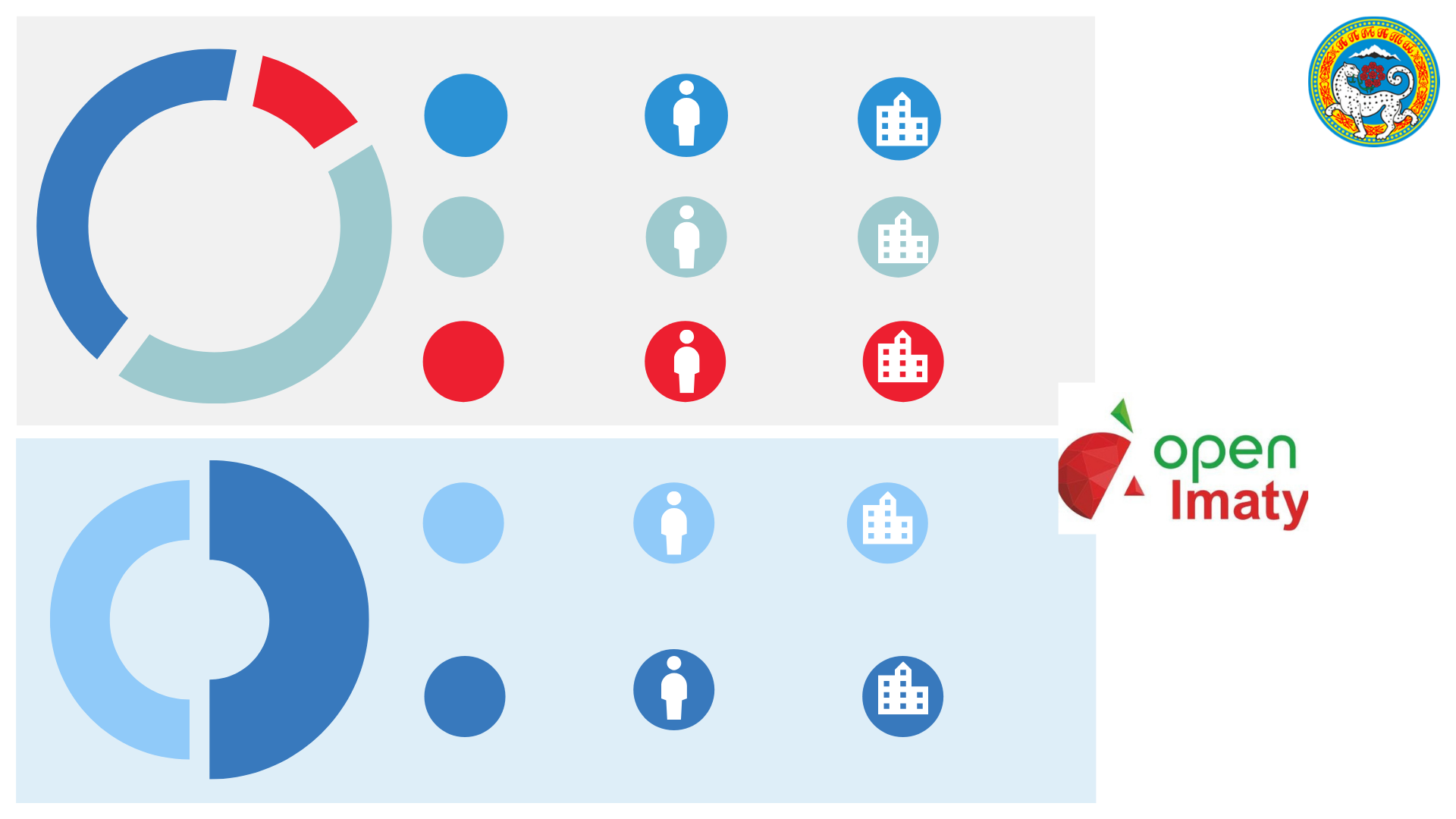 Заявление
Физические лица
Юридические лица
5 325
3 751
всего
1 574
Жалобы
ВСЕГО 16 028
Физ.лица 4 630
555
594
всего
39
Юр.лица  1 605
Прочие
всего
82
57
139
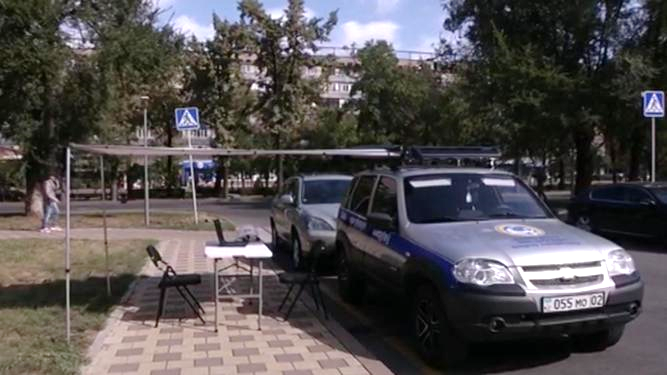 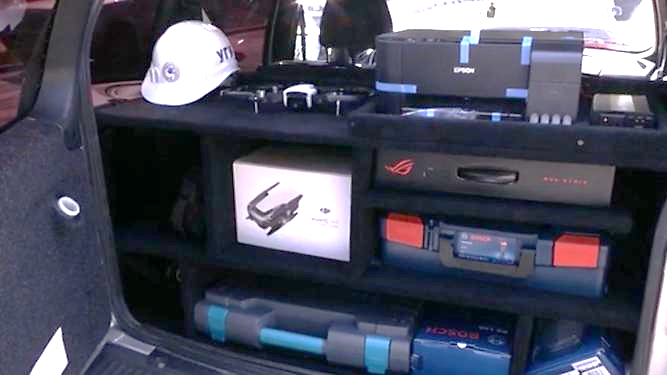 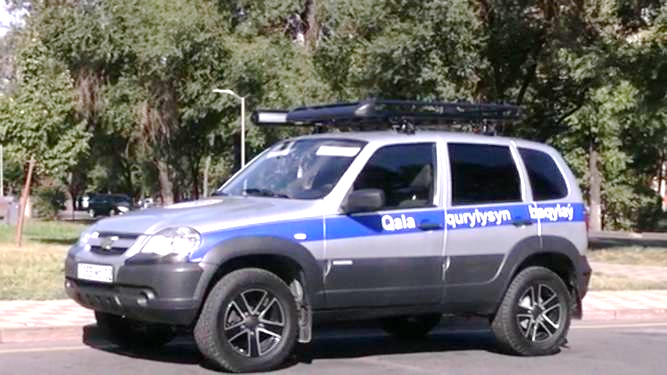 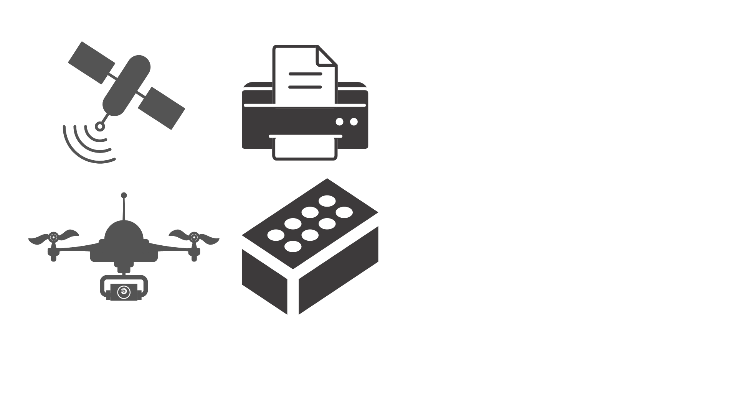 Оргтехника
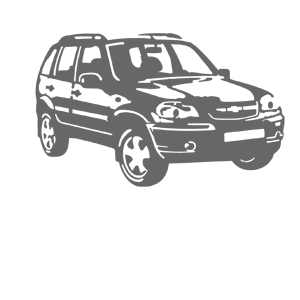 Служебный
Автомобиль
НИВА
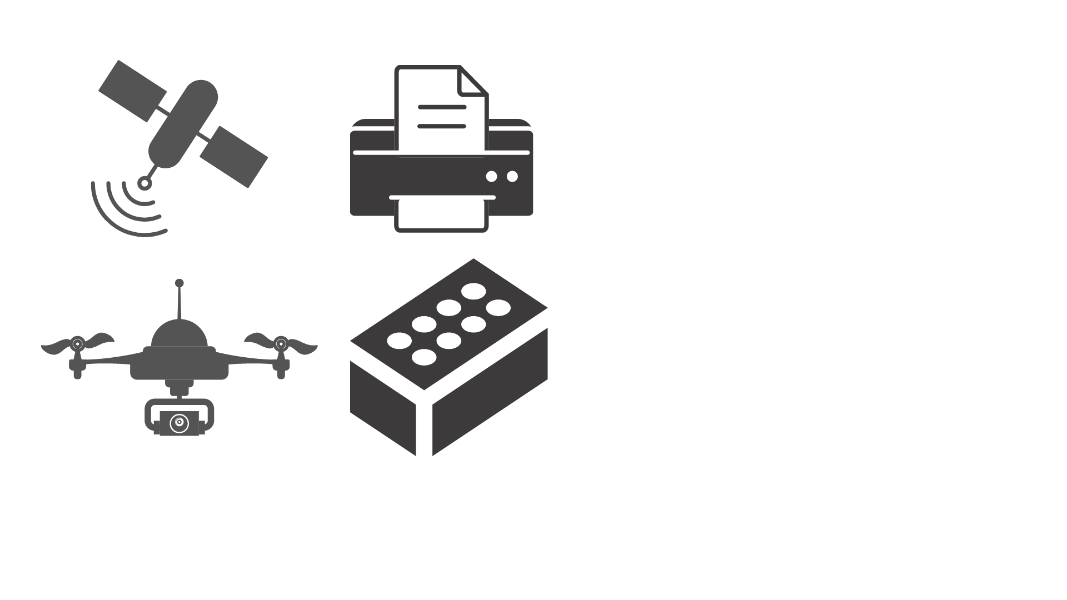 Дрон
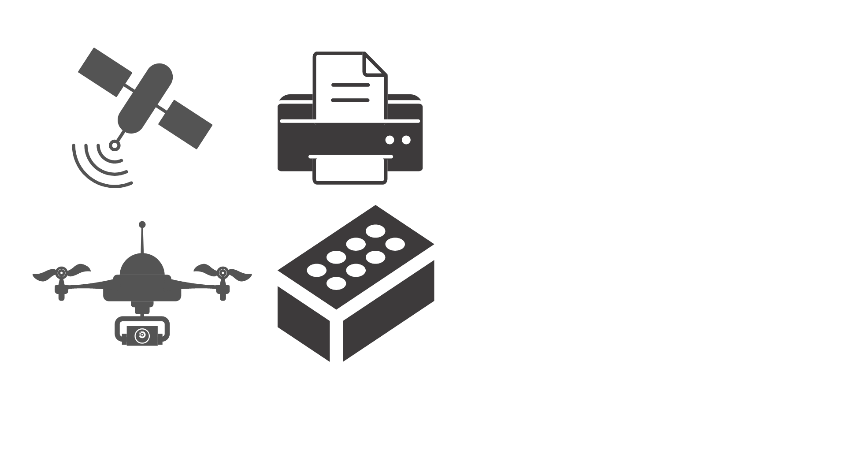 GPS-прибор
Приборы измерения и определения качества строительных материалов)
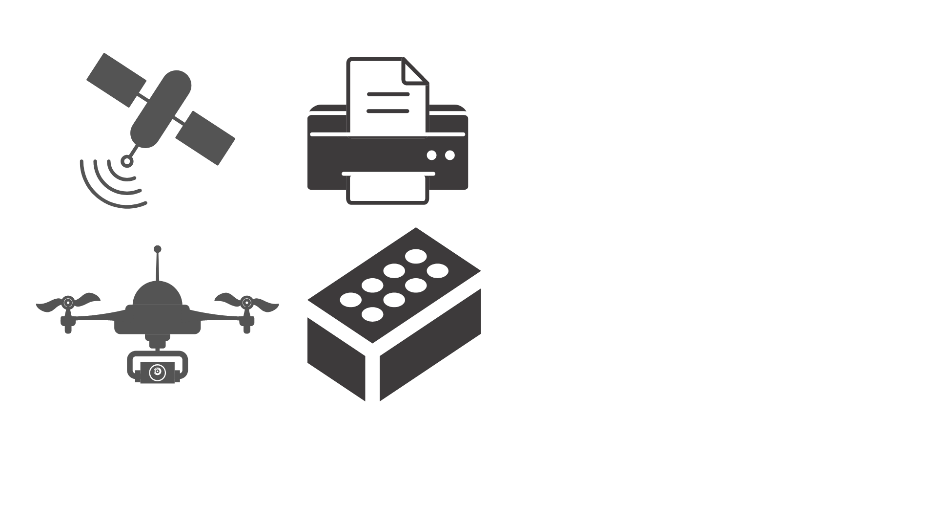 ЦИФРОВИЗАЦИЯ СТРОИТЕЛЬНОЙ ОТРАСЛИ. ВНЕДРЕНИЕ е-Qurylys
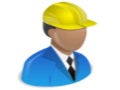 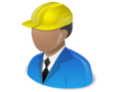 ТЕХНИЧЕСКИЙ НАДЗОР
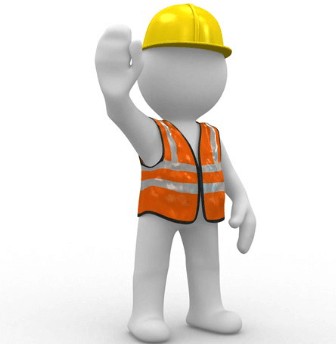 (получает ЭЦП и доступ)
1. Заполняет журнал (электронно) 
2. Выдает замечания (электронно)
АВТОРСКИЙ НАДЗОР
(получает ЭЦП и доступ)
1. Заполняет журнал (электронно) 
2. Выдает замечания (электронно)
ПОДРЯДЧИК
(получает ЭЦП и доступ)
1.Ведение электронной 
ИТД в системе (ежедневно);
2. Отчет по устранению замечании
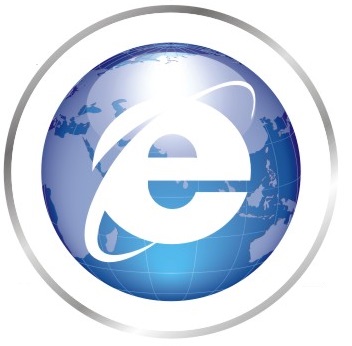 Загрузка данных…..
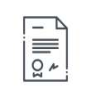 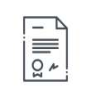 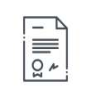 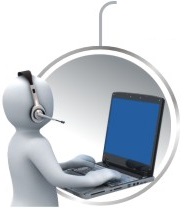 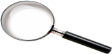 1. Утвержденная ПСД 
(с заключением экспертизы)
При необходимости 
имеется возможность 
подключить органы ЧС 
(пожарной службы), СЭС, Инспекции труда
ГАСК
Контроль 
(Камерально)
2. Все разрешительные 
документы
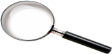 Единая Система
(портал)
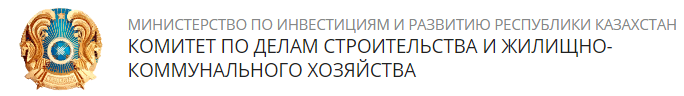 ЗАКАЗЧИК
КДСЖКХ
Контроль (Камерально)
Формирование объекта в электронной системе возможно только после 
получения талона о приеме уведомления о начале СМР 
(система интегрируется с порталом эл. правительства)
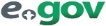 Каждый участник процесса строительства имеет доступ в единую систему и осуществляет функции в рамках своей компетенции
Также в системе будет предусмотрен плановый и фактический график строительства с процентом выполнения и отклонений
В СИСТЕМЕ ИМЕЮТСЯ ВСЕ 
ЖУРНАЛЫ ДЛЯ ЗАПОЛНЕНИЯ 
УЧАСТНИКАМИ СТРОИТЕЛЬСТВА
НА СЕГОДНЯ К ДАННОЙ СИСТЕМЕ ПОДКЛЮЧЕНЫ ВСЕ ТЕХНАДЗОРЫ И ОРГАНЫ ГАСК РЕГИОНОВ.
 ОТЧЕТНОСТЬ ТЕХНАДЗОРОВ АВТОМАТИЗИРОВАНА И ЦЕНТРАЛИЗОВАНА.
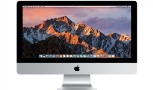 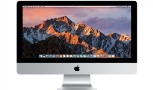 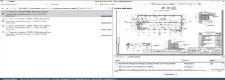 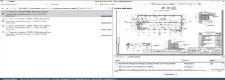 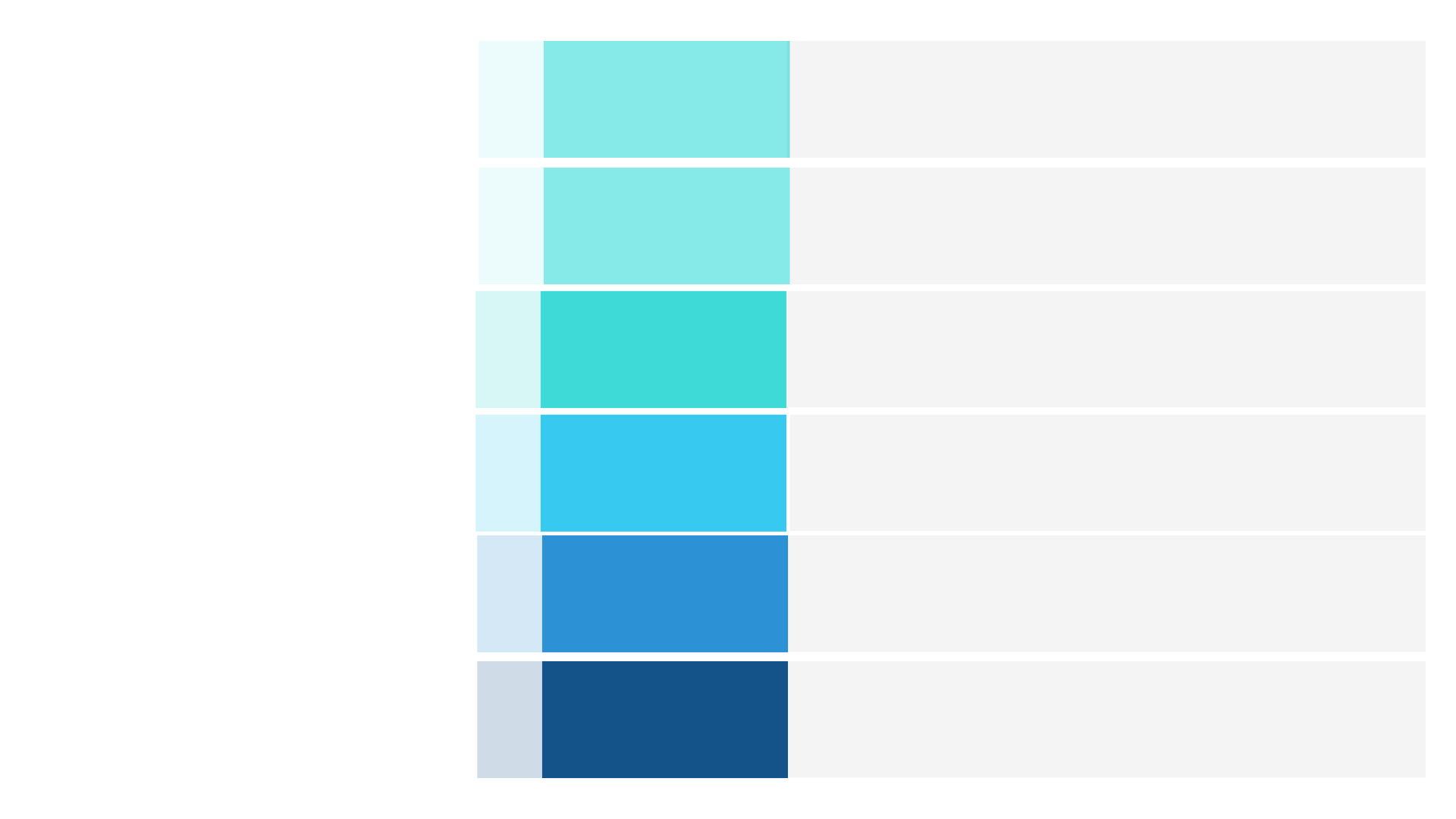 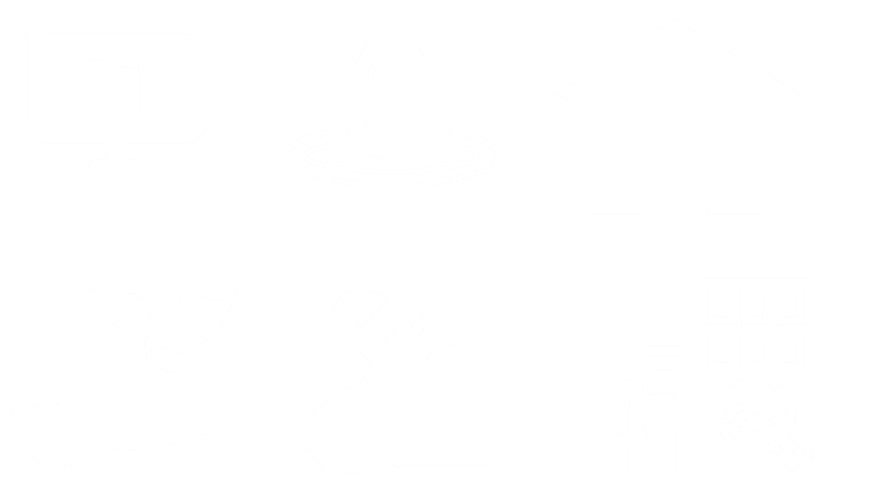 Создать рейтинг надежности строительных компаний – застройщиков;
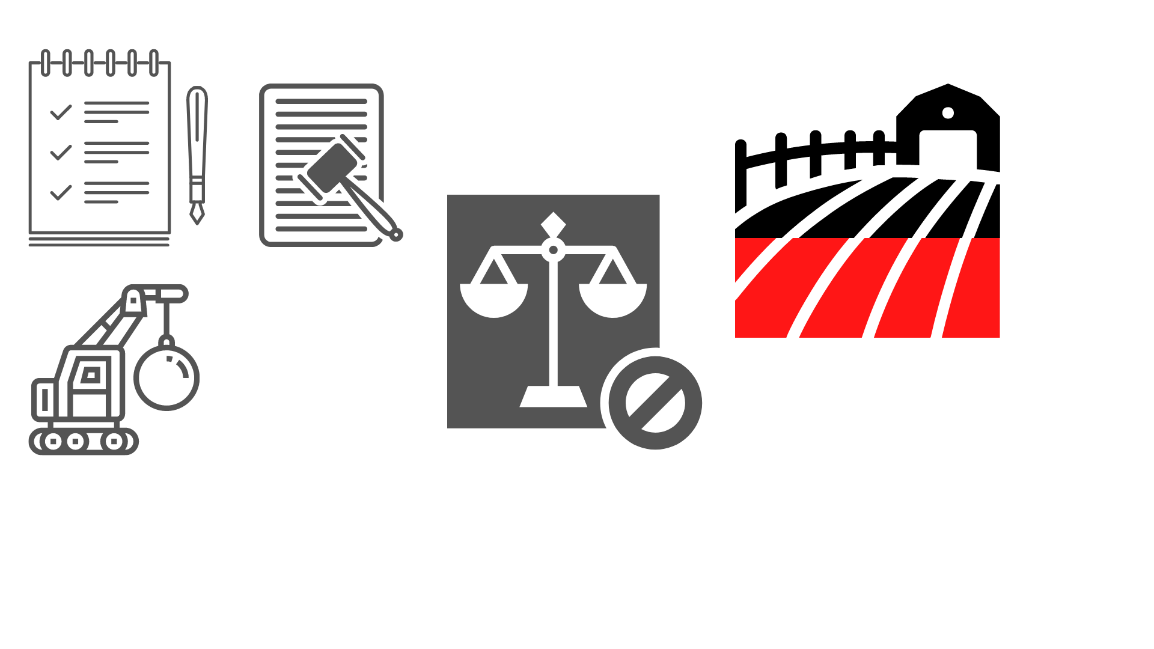 Принять меры по недобросовестным застройщикам
Вовлечь в экономический оборот неиспользуемые земельные участки на территории города
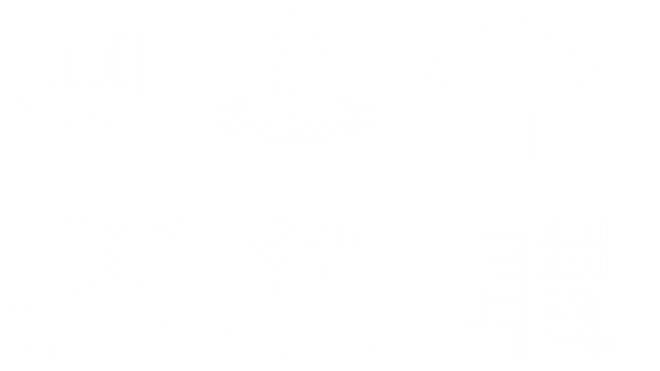 План работ по повышению качества строительства
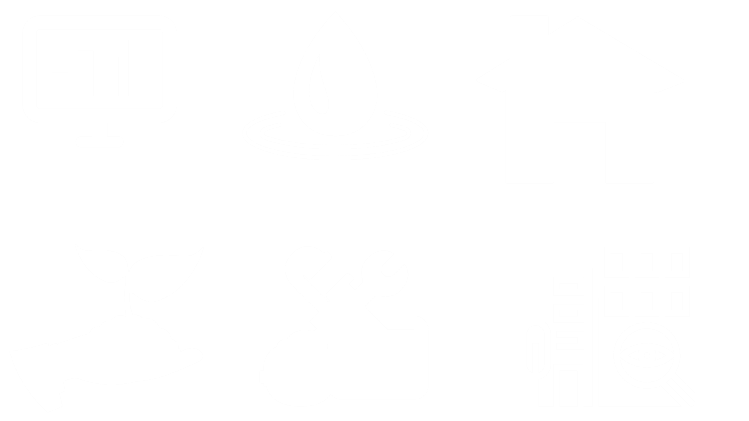 Пресечь факты незаконного строительства
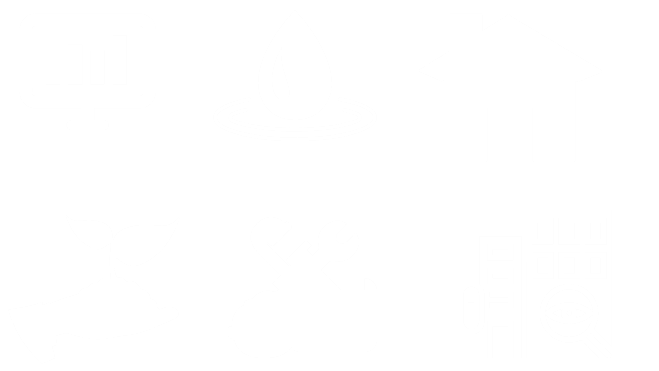 Усилить работу по качеству СМР
Ужесточить контроль за работой
технического надзора
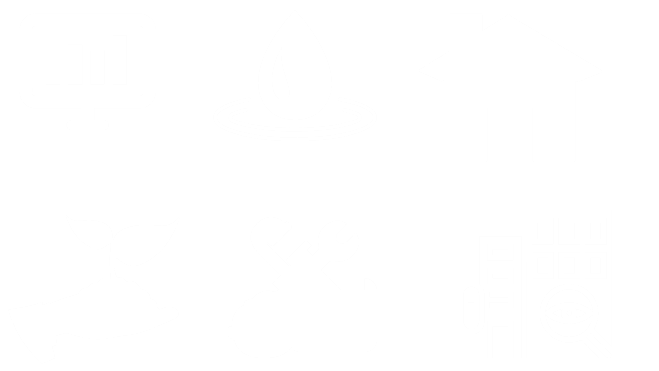